Israel National Defense College
Welcome!
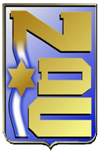 February 2020
1
Structure of the IDF Military Colleges
Head of the IDF Military Colleges
(MG Itai Veruv)
Israel National Defense College
Chief of Staff of the Colleges
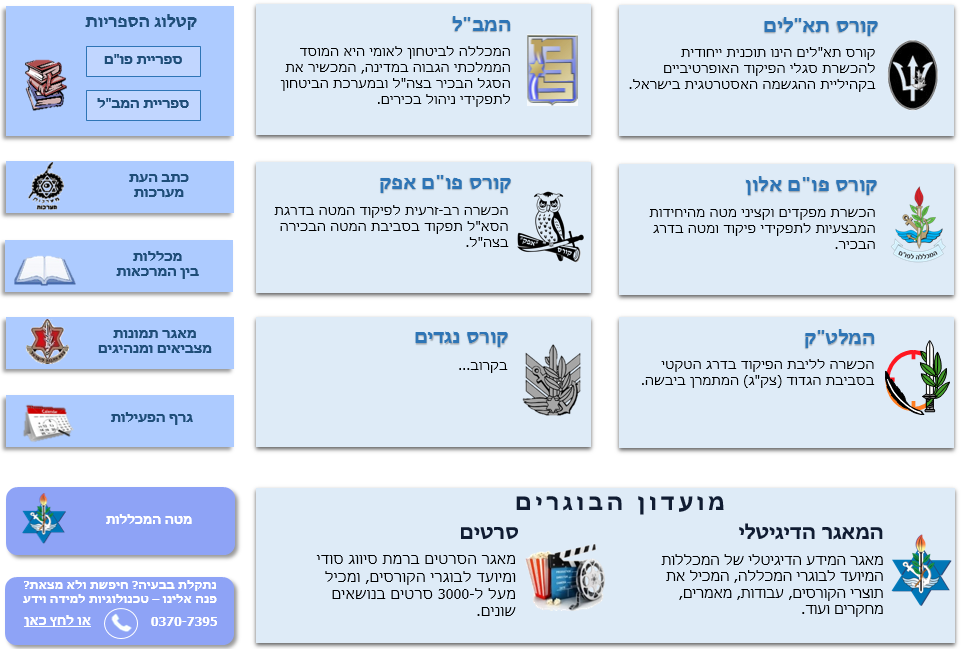 Brigadier Generals Course
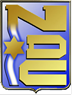 “Maarachot” Publishing
Research Center
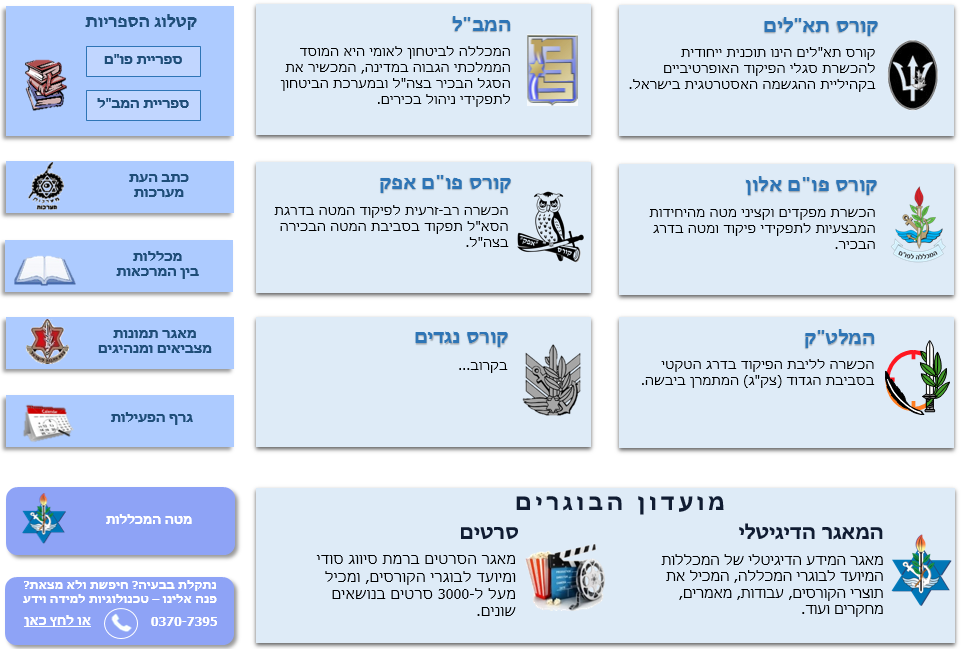 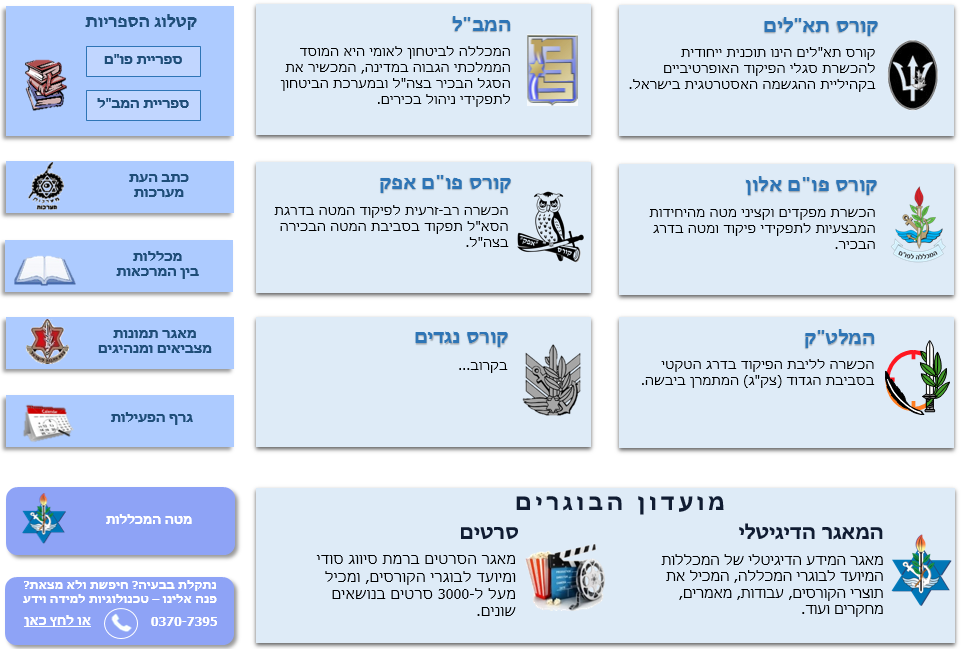 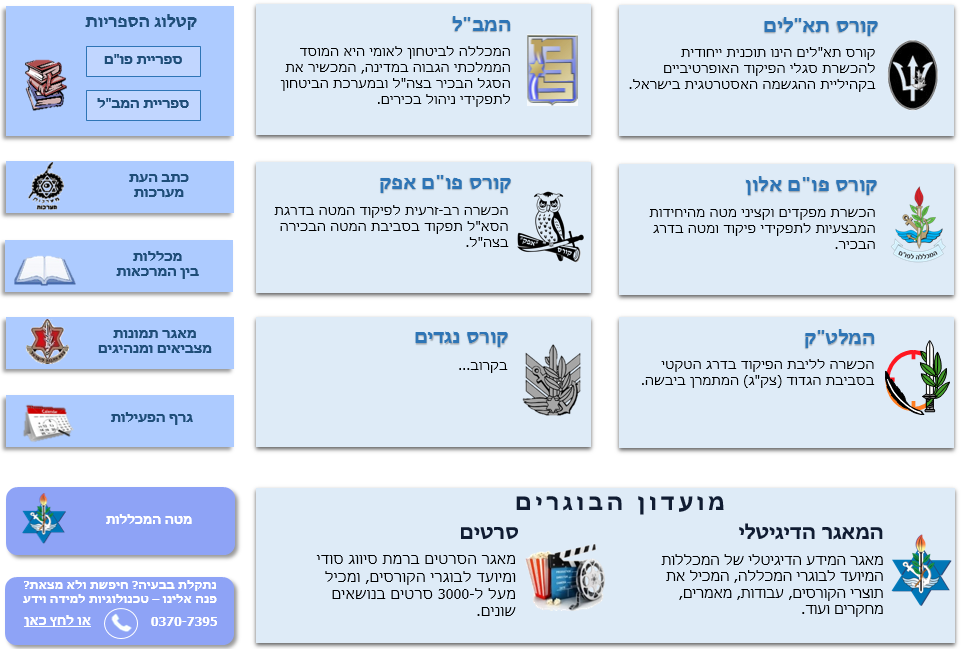 Commander of “Afek” Course
Commander of “Alon” Course
Commander of the Operational Course for NCO
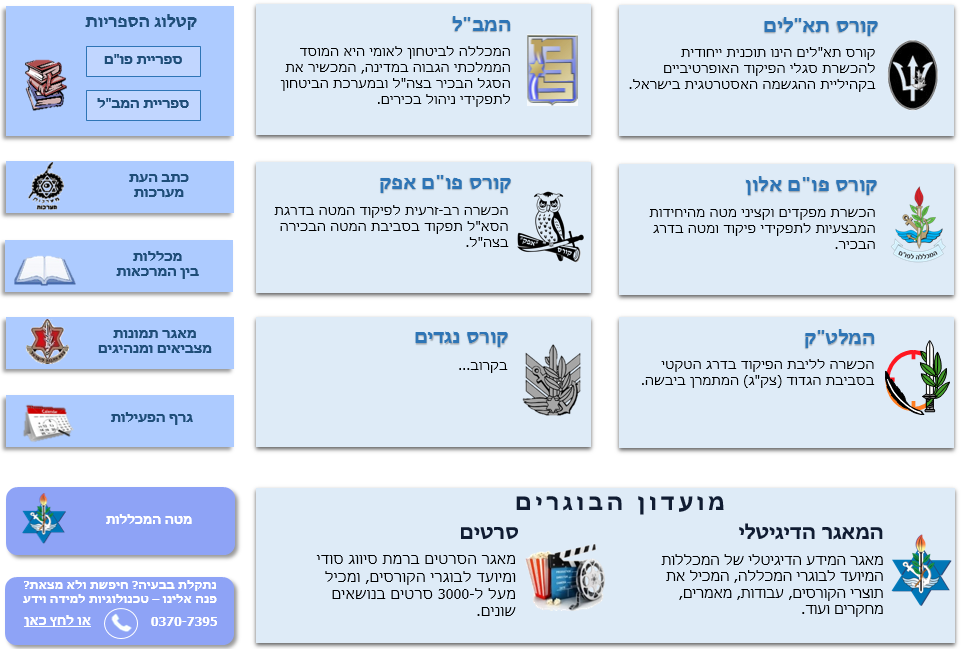 Tactical and Command College
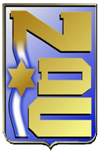 Head of the 
Instruction Branch
Head of Logistic Branch
Head of Research 
And Development
2
The INDC
The Israel National Defense College is the highest institution in the country, which trains the senior staff of the IDF, the defense establishment and the government, for senior command and management positions. 						                				    Israeli government’s decision, 23 May, 1976
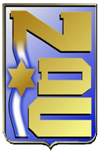 3
Goals of the Academic Year
Study and research of the components of national security. 
Analysis of the interrelationships between the various components of national security.
Developing thinking tools on the strategic level, which are suitable for senior officials’ dealing with national security challenges.
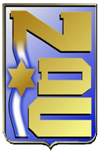 4
What Distinguishes the INDC?
The most prestigious and senior course in the State of Israel for the training of senior officials:
Training to the rank of seniors and not to a specific job/position
Class composition 
Study of national security (global and Israeli) – width and not depth
Integration of national security components - strategic thinking tools
Learning methods tailored to the senior level: small teams, simulations and strategic exercises,study tours, meetings with senior officials, peer study
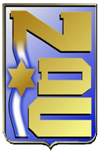 5
Participant’s Composition
Security Organizations
Military
Civil Organizations
Internationals
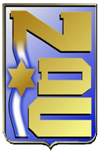 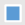 6
Learning Fields in the INDC
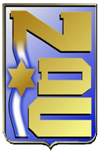 7
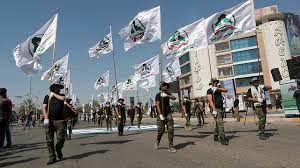 "A quiet night passed on our forces in Suez canal…”
Elections
Economy
U.S
Europe
Defense
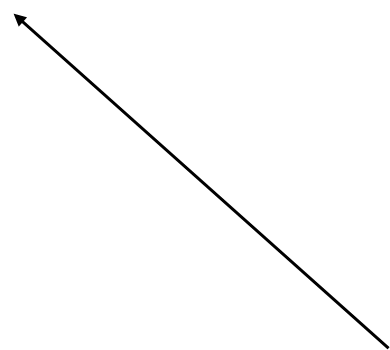 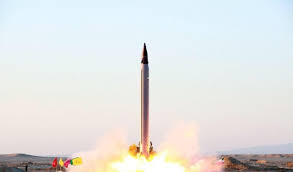 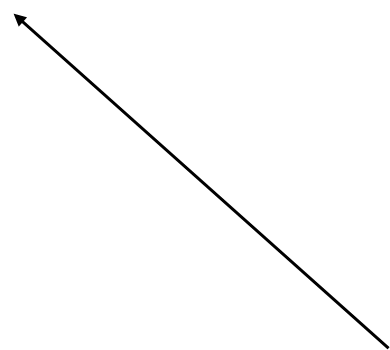 Iraq
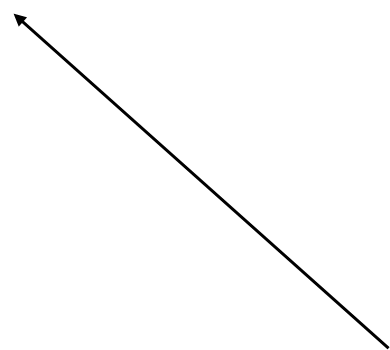 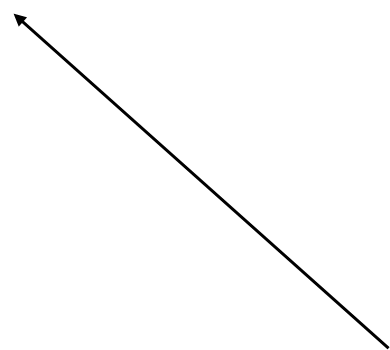 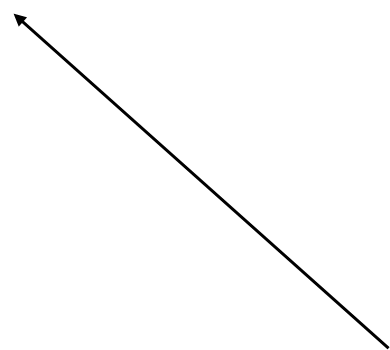 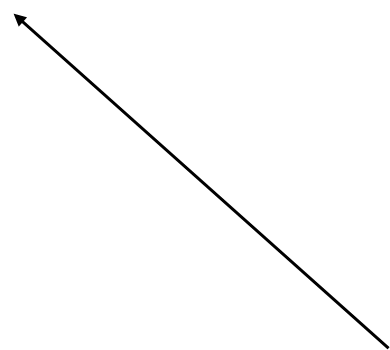 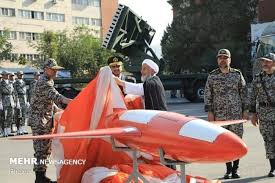 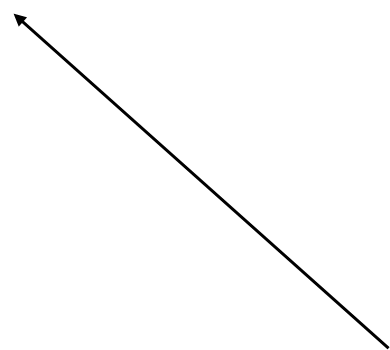 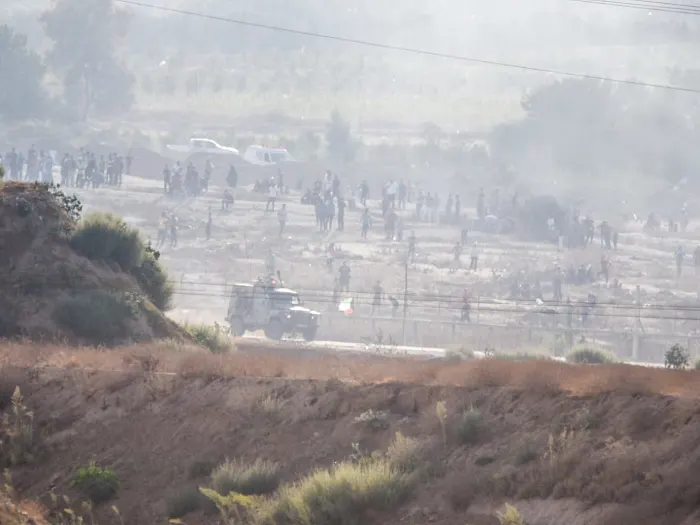 Iran
Gaza Barrier
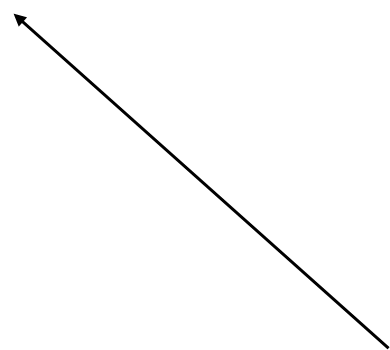 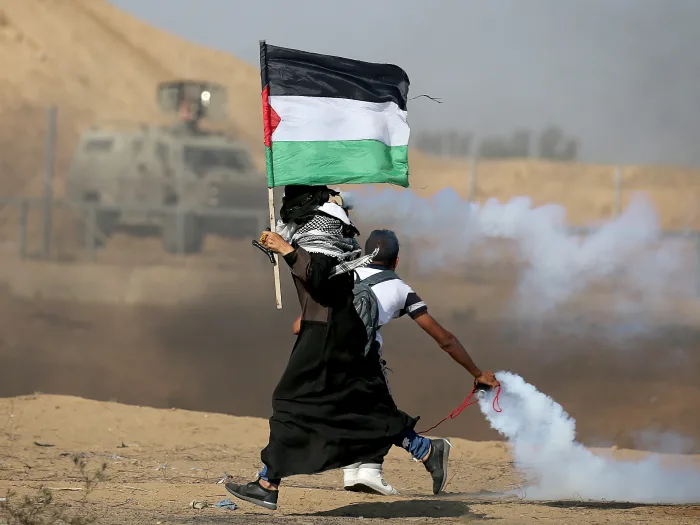 Gaza
Inside
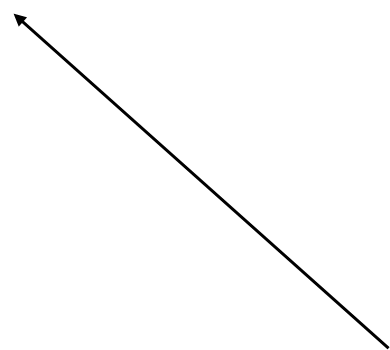 Lebanon
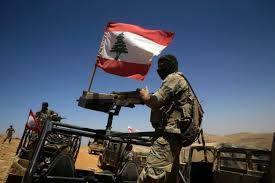 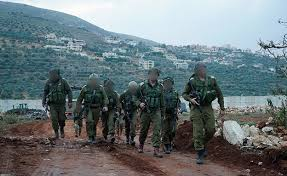 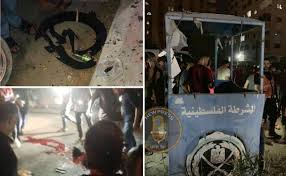 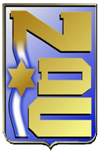 8
Strategic thinking in INDC
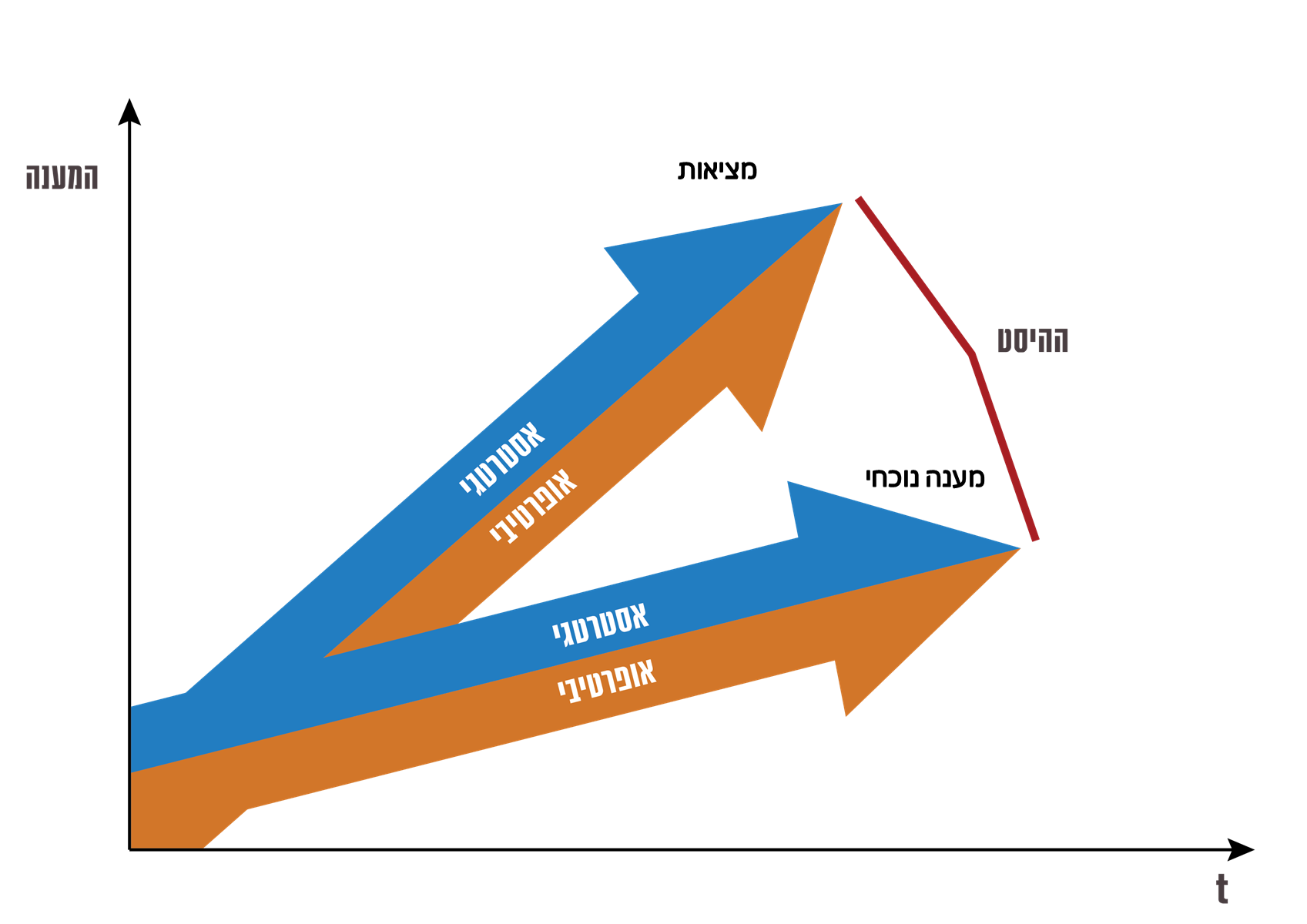 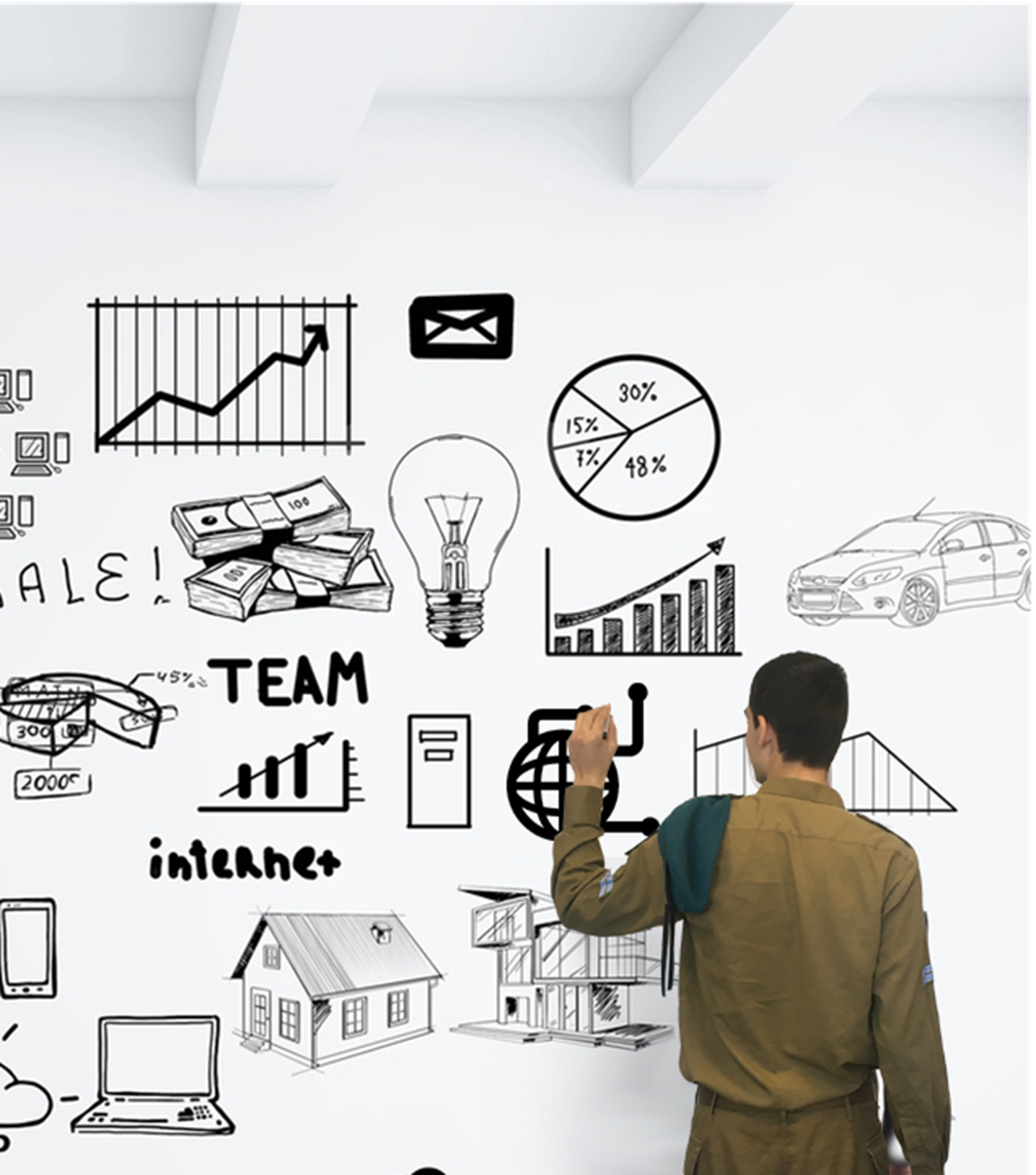 Reality
Response
Offset
Strategic
Current response
Operative
Strategic
Operative
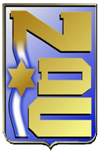 9
Temporary Solution
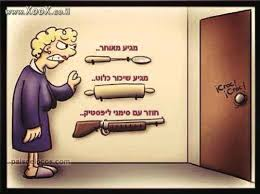 Coming late
Comes drunk as a dog
Come with lipstick marks
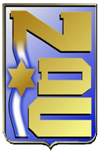 10
Creative Solution
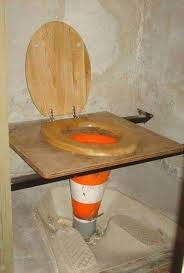 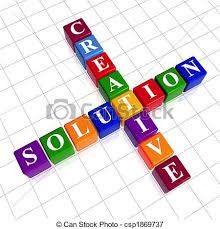 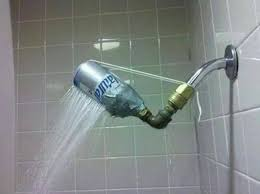 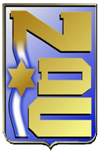 11